Mathematics
Measuring using millilitres
Lesson 5 of 10
Miss Jones
‹#›
Write down the volume of these containers with the correct unit.
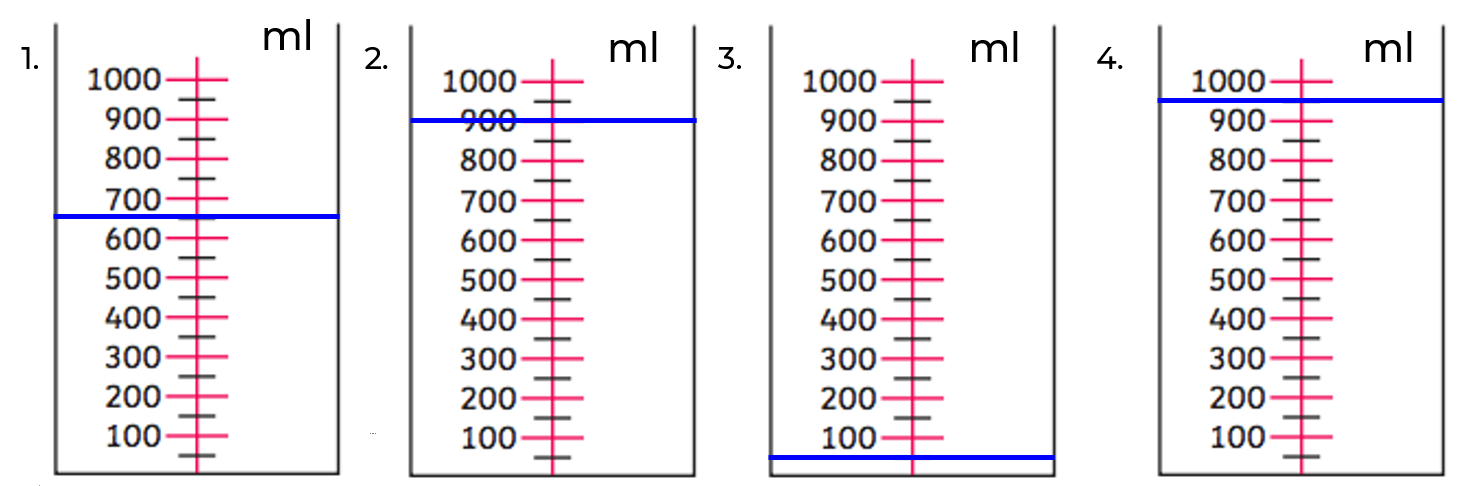 ‹#›
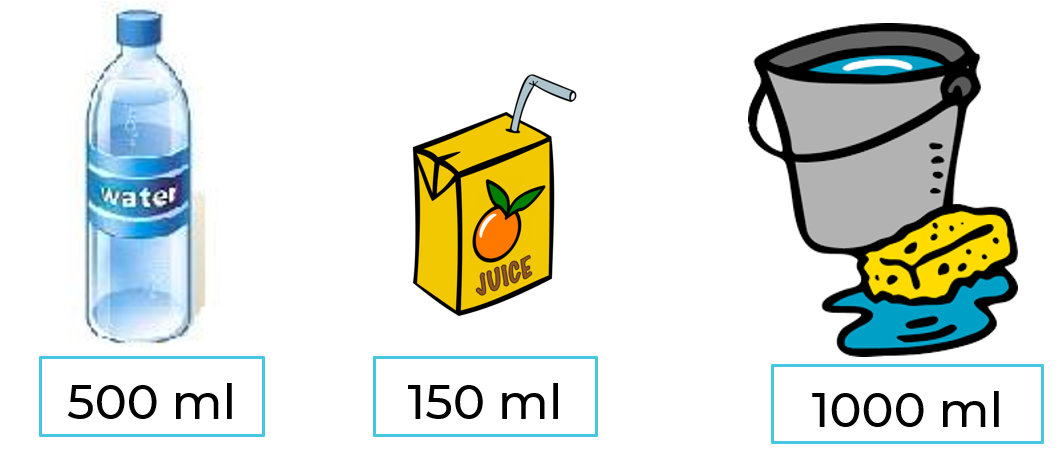 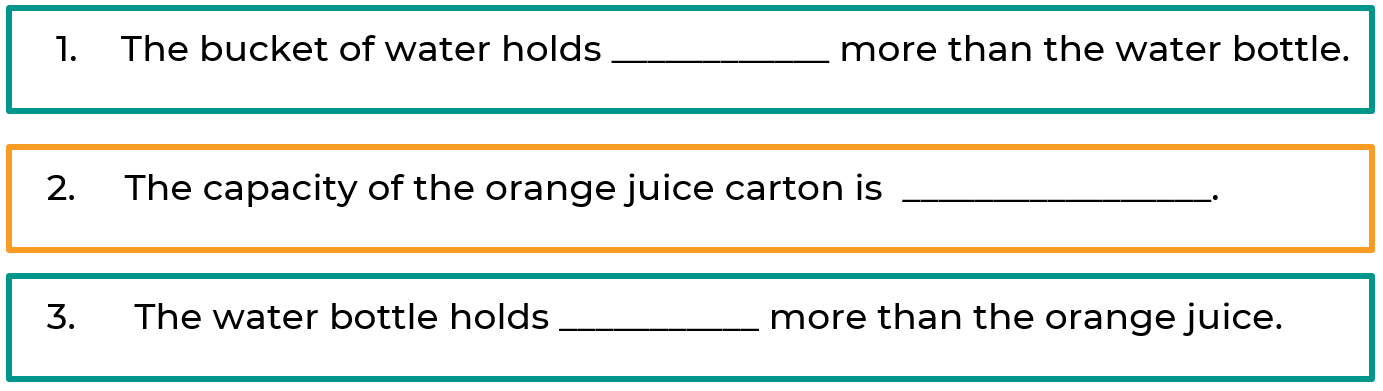 ‹#›